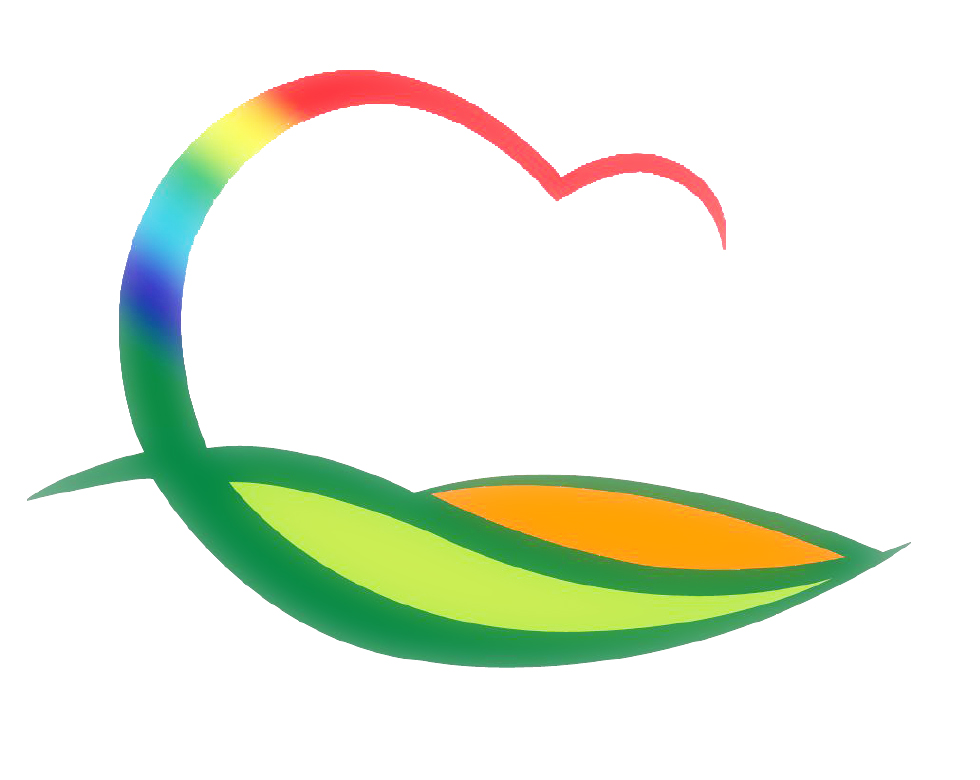 생 활 지 원 과
[Speaker Notes: 먼저, 지금의 옥천입니다.]
10-1. 여성회관 상반기 문화강좌 운영
기     간 : 3. 2. (수) ~ 6. 30. (목)
장     소 : 여성회관
강 좌 명 : 한식조리 외 10개 과정
10-2. 경력단절여성 직업교육훈련 프로그램 개강식
일      시 : 3. 28. (월) 10:00
장      소 : 여성회관 
인      원 : 60명 (직업교육훈련생)
프로그램 : 멀티 오피스 사무원 양성과정 외 3개
10-3. 레인보우영동도서관  상반기  평생학습  강좌  수강생  모집 
기     간 : 3. 2. (수) ~ 3. 10. (목)
강 좌 명 : 켈리그라피 외 13개 강좌
인     원 : 강좌별 20명
접 수 처 : 레인보우영동도서관 및 인터넷 접수
10-4. 향부숙 제9기 입숙식
일     시 : 3. 4. (금) 14:00
장     소 : 레인보우영동연수원
인     원 : 122명 (영동군 4명)
  ※ 군수님 하실 일 : 축사
10-5. 영동군 드림스타트 운영위원회
일      시 : 3. 22.(화) 14:00
장      소 : 군청 상황실
인      원 : 13명 (위원장 : 부군수) 
내      용 : 2016년 영동군 드림스타트 사업안내 등
10-6. 드림스타트 어린이 기타교실 운영
기      간 : 3월 ~ 12월 (주1회 운영)
     ※ 매주 수요일 17:00~18:00
장      소 : 청소년수련관
인      원 : 20명
10-7. 봄 신학기 학교급식 식중독예방 합동점검
기      간 : 3. 2. (수) ~ 3. 18. (금)
점 검 반 : 2명(식약청1, 교육지원청1) 
대      상 : 학교매점, 학교, 집단급식소 식품판매업
내      용
  - 식중독 예방관련 중점 점검(용수관리, 종사자 개인위생)
  - 학교매점(고열량, 저영양 식품판매 여부 등)
10-8. 화이트데이 성수식품 민·관 합동점검
기     간 : 3. 10. (목)`~ 3. 11. (금)
점 검 반 : 4명 (2조)
대     상 : 15개소 (제과점, 기타식품판매업)
내     용
   - 유통기한 경과제품 진열 · 보관 · 판매 여부
   - 식품위생법 위반 및 위생적 취급기준 적정 등
10-9. 상촌 자연산버섯 음식거리 간담회 
일     시 : 3. 18. (금) 15:00
장     소 : 상촌면사무소 회의실 
대     상 : 참여업소, 버섯채취자, 이장협의회 등
내     용
   - 음식특화거리 발전방안 논의
   - 제3회 상촌 자연산버섯 음식축제 개최방안
10-10. 향토음식심의위원회
일      시 : 3. 23. (수) 14:00
장      소 : 군청 상황실
심의위원 : 11명 (위원장 :부군수)
내     용 
  - 위촉장 수여, 영동10미 향토음식에 대한 의견청취
  - 향토음식 발굴 및 육성방안 등